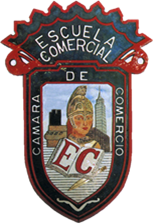 ESCUELA COMERCIAL CÁMARA DE COMERCIO
Materia: Métodos de investigación
Prof. Andrés Méndez Escorza
¿QUÉ ES EL CONOCIMIENTO?
¿Cuál es el sentido de las cosas?¿Es posible conocer?¿Cómo conoce el sujeto al objeto?¿Es el acto del conocimiento activo o pasivo?¿Reflejamos nuestro objeto de conocimiento o lo construimos? Fenomenología del ConocimientoRelación del conocimiento entre el sujeto y el objeto SujetoEs el que conoce El sujeto es es ser humanoLa cuestión de la posibilidad del ConocimientoDos posiciones que enfatizan en una de las unidades de la relación de conocimientoConocimiento Científico
El conocimiento válido según esta forma de conocer, es aquel que se haya justificado en la razón y en los sentidos.Todo conocimiento debe seguir un método que cumpla con rasgos fundamentales como la objetividad y la demostración.. ¿Todo conocimiento es válido? ¿Hay formas de conocer más validas que otras?Cuatro formas distintas de conocer:la razónlos sentidos la fé la intuición
ObjetoEs lo que es conocido Es todo lo que se supone está fuera de él, el hombre es sujeto y objeto a la vez. ¿Qué es lo real?¿Cómo conocemos lo real ?
Ontología
Gnoseología
Dogmatismo
Escepticismo Postura que entiende el conocimiento como posible, obvio y evidenteSe ancla en una certeza que no cuestiona.
El dogmatismo prioriza al objeto y minimiza al sujetoNiega la posibilidad conocimiento absolutoTodo conocimiento esta mediado por una categoría subjetiva Se concentra tanto en el sujeto que olvida al objeto
RacionalismoTodo conocimiento para ser válido debe tener:Necesidad LógicaValidez UniversalExiste una verdad innatadesde la cual todo hecho es ordenado
EmpirismoTodos nuestros conocimientos provienen y se validan en la experiencia. Para Hume las percepciones se dividen en dos categorías:Impresiones Ideas 
Todas nuestras ideas provienen de las impresiones sensibles.
CriticismoEl conocimiento no se adquiere pasivamente, sino que se construye en la relación activa entre sujeto y objeto.Kant distingue la diferencia en entre pensar y conocer.Pensar no se remite a lo empírico, es más abarcativo.Conocer se aplica a una realidad empírica, es más riguroso.La posibilidad de conocer nos plantea el problema del origen y la validez del conocimiento¿Dónde se origina en el ser humano el conocimiento?Cómo ingresa el conocimiento al sujeto